Resources and support for GCSE sciences
Jane Bryant, Science subject support
Summer 2024
Copyright © AQA and its licensors. All rights reserved.
1
[Speaker Notes: The  plan for this presentation is to walk through the various pages on the AQA website and highlight resources that teachers may find useful/informative. 

Everything on this presentation is up to date as of now – however, we will be changing the website later in the autumn.  Everything mentioned will still be there – unless it’s something I tell you we’re replacing – but it should be a lot easier to find

We do have a lot of material, and some of it you might have missed or not realised what the content is. So this is an attempt to let  you know what’s there and how it may be helpful to you and your students.

I’ll start with published resources, then look at what’s available in terms of courses and meetings - and finish with resources that are in the pipeline]
GCSE resources: an overview
Resources for all GCSE science specifications
Focus on Success
Co-teaching documents
Tiering guides
Switching guides
Practical handbooks
Exploring common misunderstandings
Teaching guides (maths skills)
Making questions clear
Our exams explained
Hubs and Virtual Communities
Marking guidance (Centre Services)
Copyright © AQA and its licensors. All rights reserved.
2
[Speaker Notes: I’ll start with the GCSEs. This is just a headline slide to give you a taste of what is available on the website (mostly; some are on Centre Services because use most recent papers).

The GCSE resources are common to all subjects – there isn’t anything really specific to any one subject here. 

I’ll talk in more detail about some of these shortly – some you will no doubt be very familiar with, some less so and I hope that you’ll find something useful here that you haven’t seen before]
GCSE Planning resources
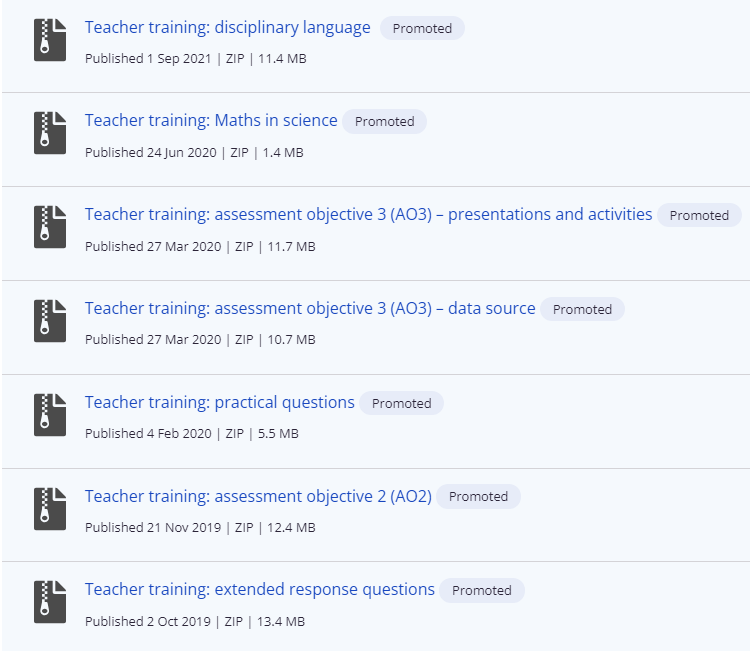 3
Copyright © AQA and its licensors. All rights reserved.
[Speaker Notes: I start with what you can find in Planning resources

I’ve used the Trilogy web pages to show where to find things but you can find the same things for all the GCSEs – just go to the Planning resources tab of the subject page

At the top of the page are the Teacher training documents – these are our Focus on Success packs for teachers. Next slide]
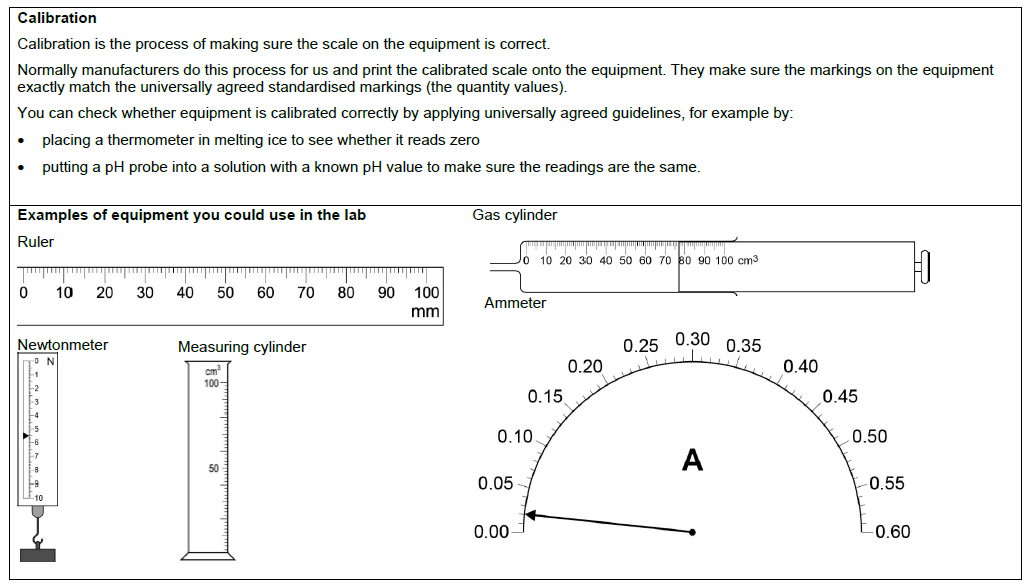 Focus on success
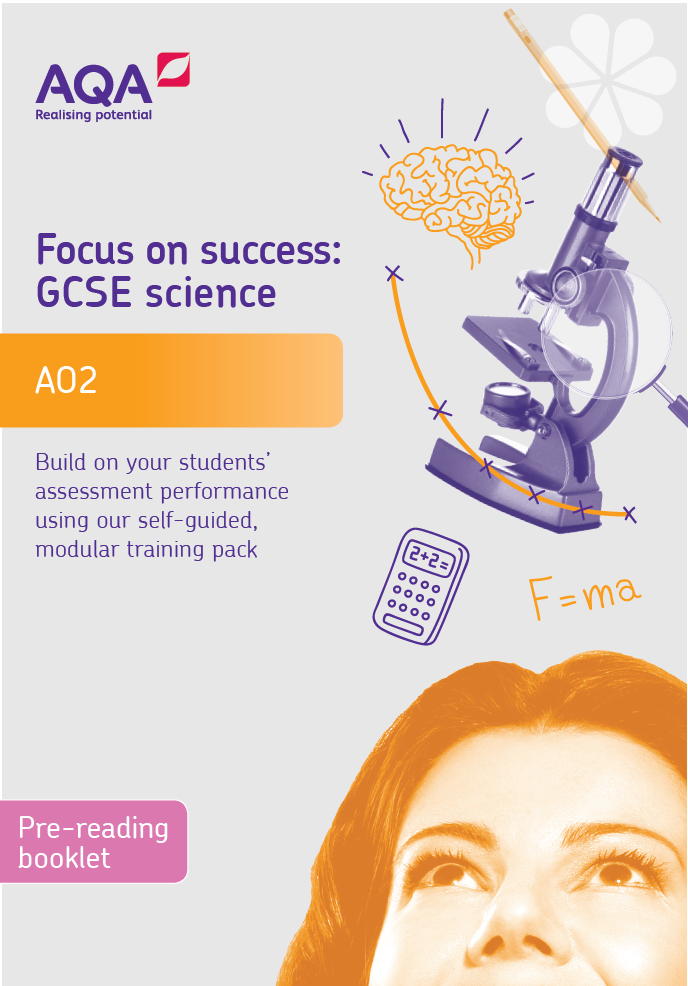 Designed for teachers to run CPD sessions with colleagues
Each pack focuses on a particular aspect of learning/assessment for GCSE science: AO2, AO3, Disciplinary language, Extended response, Maths in science and Practical questions 
Pre-reading, activities, PowerPoint presentation to support the session
Background information on each topic
Extra resource materials for teachers and students
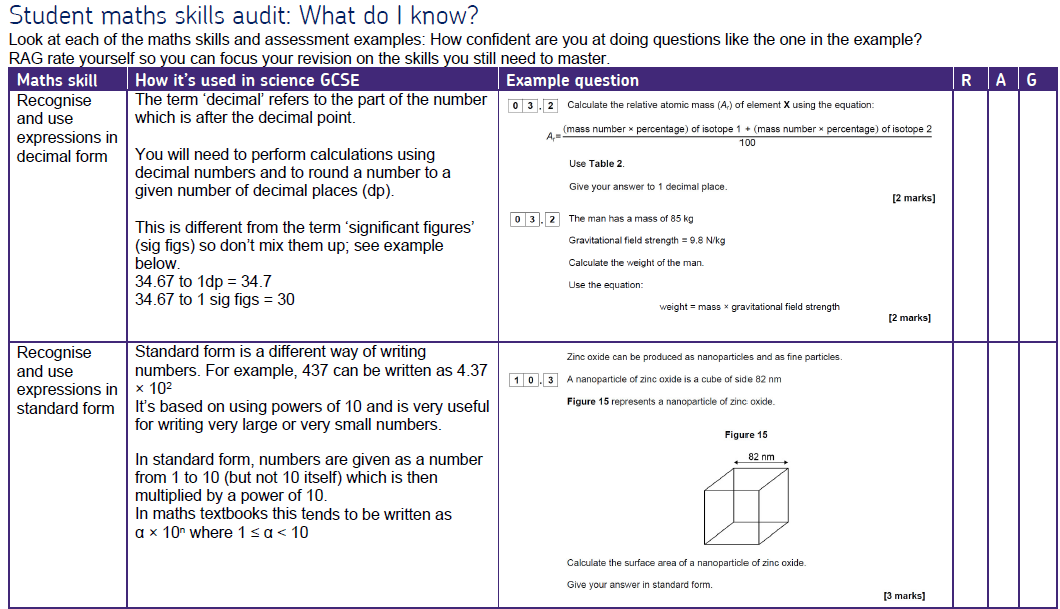 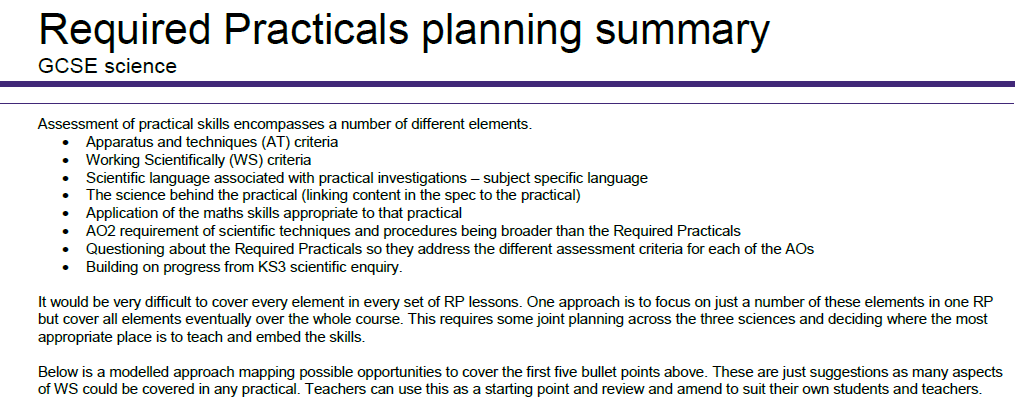 Copyright © AQA and its licensors. All rights reserved.
4
[Speaker Notes: I’m sure you will be familiar with our Focus on Success packs for the GCSE sciences, as they have been available for some time. These are visible at the top level of the Planning resources tab – and are (not very helpfully imo) called ‘Teacher training’ so are not always that easy to find if you know them as Focus on Success.

There are six packs in total, each one focusing on a particular skill aspect of the GCSE science assessments.  The skills are common to all the GCSEs so whether you teach one or more than one specialism you will find the information invaluable and these packs are subject agnostic. 

The packs are designed for a teacher to lead CPD sessions with their department, and include a PowerPoint presentation, pre-reading and background information, activities for the team to carry out and further information or support that is useful to teachers and students alike – for example, the Working Scientificaly vocabulary in the Disciplinary Language pack (click to appear), the Student maths skills audit in the maths pack (click to appear) and the planning summary in the Practicals pack (final click to appear).

All the materials for each pack come zipped together so you can just download and use.]
GCSE Planning resources
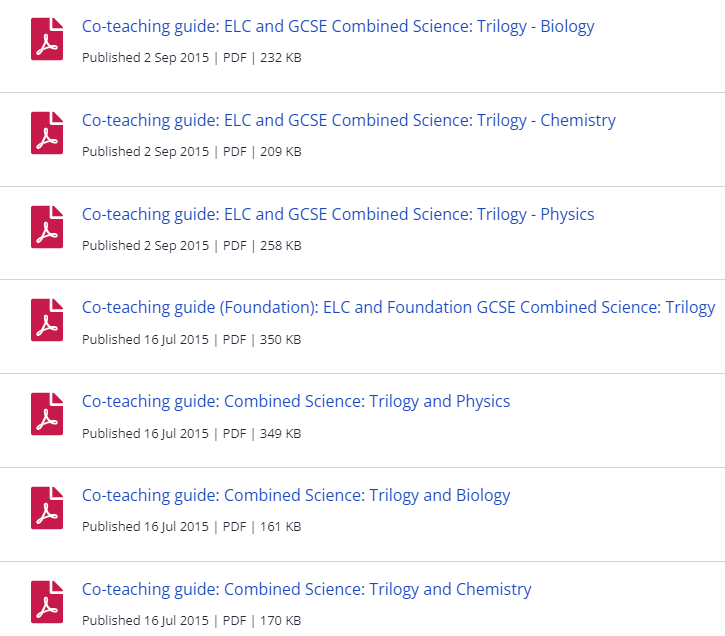 5
Copyright © AQA and its licensors. All rights reserved.
[Speaker Notes: Going back to the Planning resources page, let’s see what else is there: 

The Endorsements (Click to appear) give information on Exampro’s MERiT exam analysis and links to Exampro

The Getting started (click) document is information about entry restrictions in OxfordAQA territories, so is not likely to be of interest to most teachers of the home specifications

The Switching to AQA (Click) guides outline the main differences between our specification and the OCR and Pearson specifications in terms of how the DfE subject criteria are covered, maths and working scientifically skills, required practicals and the assessment structures – useful if you are considering switching to us. 

The Co-teaching guides (Click to appear) are very useful if you have mixed classes where you are teaching both Combined Science and separate sciences or have some students in your class that are taking Entry Level Certificate. 

The ELC and Combined Science guides give information on areas of commonality between the components of the Entry Level Certificate course and Combined Science Trilogy, and areas where more is needed to build on for Combined science so that if you have a mixed cohort here you could potentially co-teach. ELC sits below the level of GCSE and there are helpful ideas you might adopt to build up confidence of lower attaining students to go on to GCSE.

The Co-teaching guides for Trilogy and Physics are clearly presented lists of the content that is common to both specifications – and areas of content that are extra to the separate science. You can use these to quickly see what content you would need to teach that is extra to separates and help your lesson planning

The Tiering guides (click to highlight), although written in 2018, and containing information about differences between the legacy and (now not so) new specifications, also have a lot of information that is very relevant today. These guides give information and guidance to help you when it comes to choosing tier of entry.

There are two documents – a quick reference poster and a booklet that contains information on how the papers are made up in terms of levels of demand, why we use common questions in the F and H tier etc. This just shows the contents list, which lists what useful information is inside, 

Let’s have a closer look]
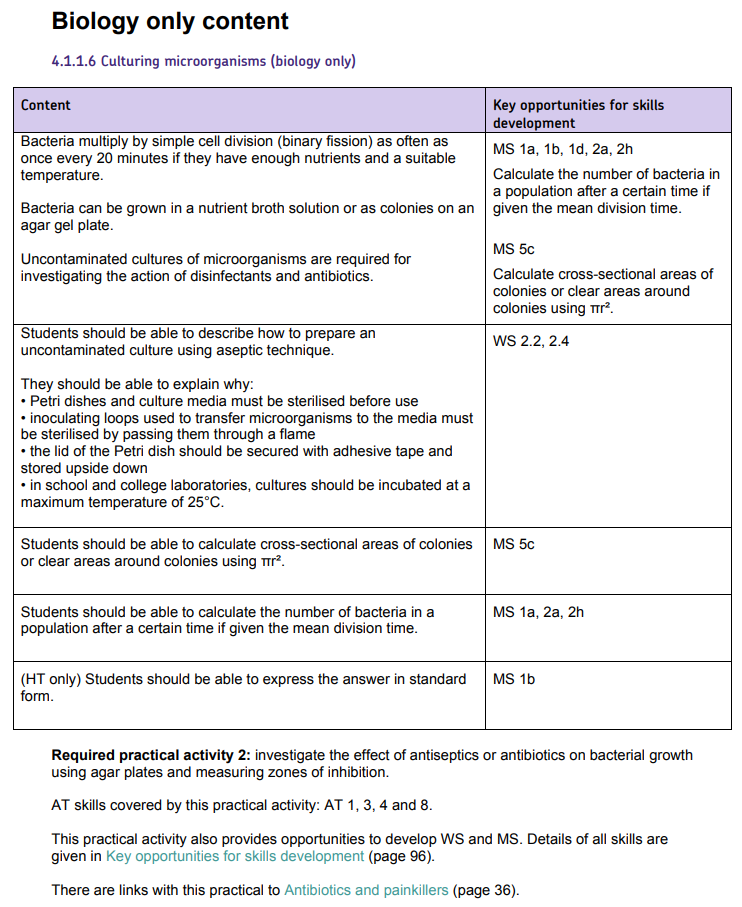 Co-teaching guides
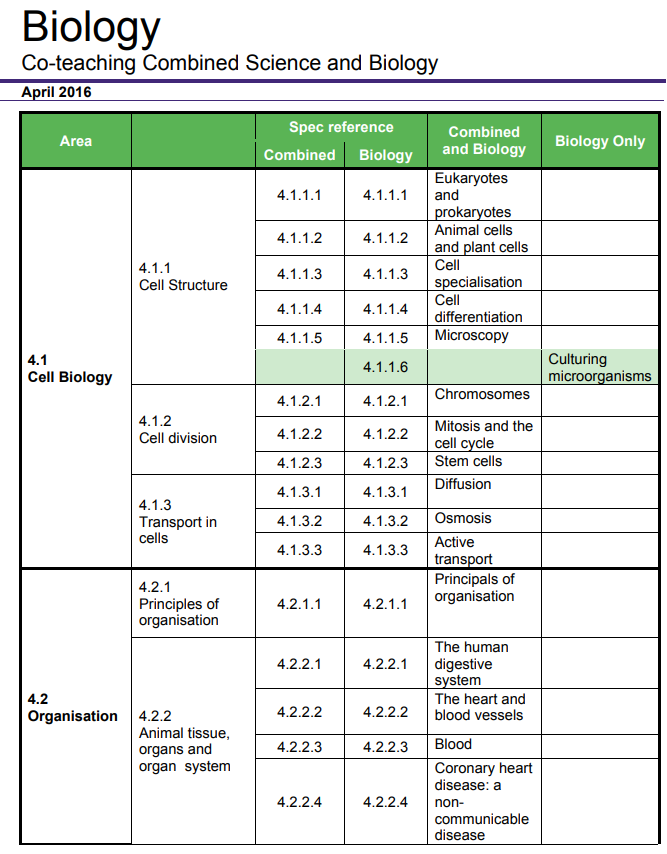 6
Copyright © AQA and its licensors. All rights reserved.
[Speaker Notes: Quick look inside the Co-teaching guides – this is from the Biology one. You can see the cross-referencing of the specification topic numbers, highlighting to show what topics are separate only and listing of content from the specification that is separates only – very helpful in lesson planning]
Tiering guides
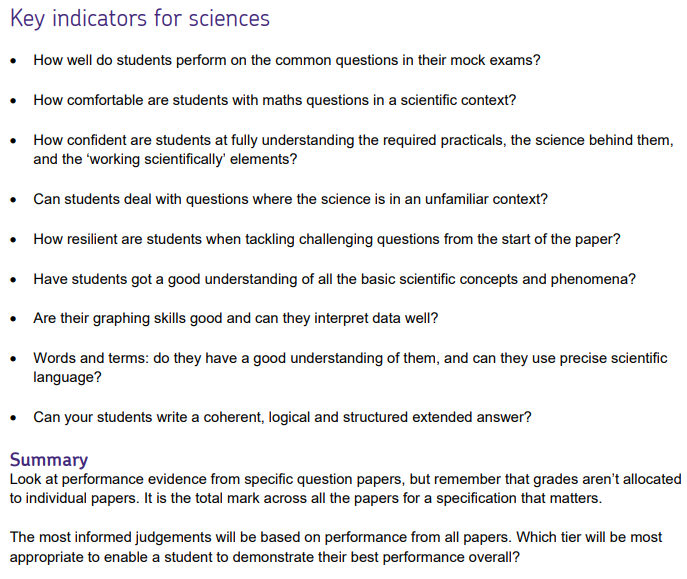 7
Copyright © AQA and its licensors. All rights reserved.
[Speaker Notes: This slide shows a couple of pages from the Tiering guide: the page describing the Safety net for qualification grading – this is something we often get queries about. Many teachers remember it as something special for the 2018 series, but it is present for every exam series. And some of the guidance on what you need to be thinking of when making your tiering decisions.  The Quick reference poster summarises much of the information on these pages. 

We often get questions about how to support tiering choices, and this was a topic we covered in the spring Curriculum Connect meetings, which reinforces and expands upon the messages given in the tiering guide.]
Teaching resources: Teaching guides
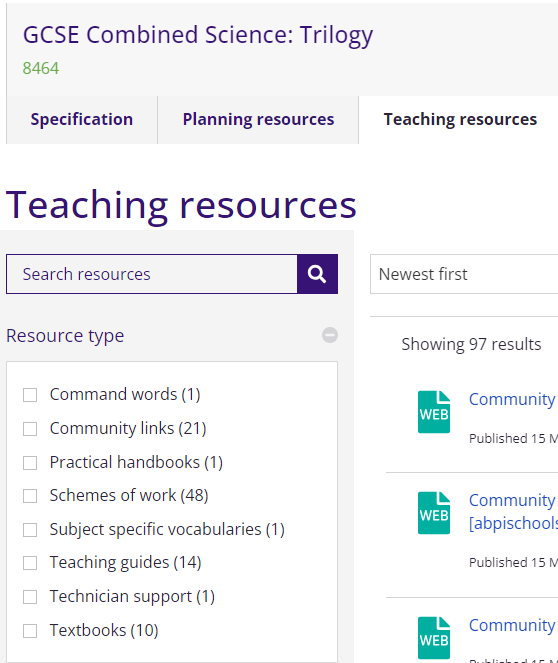 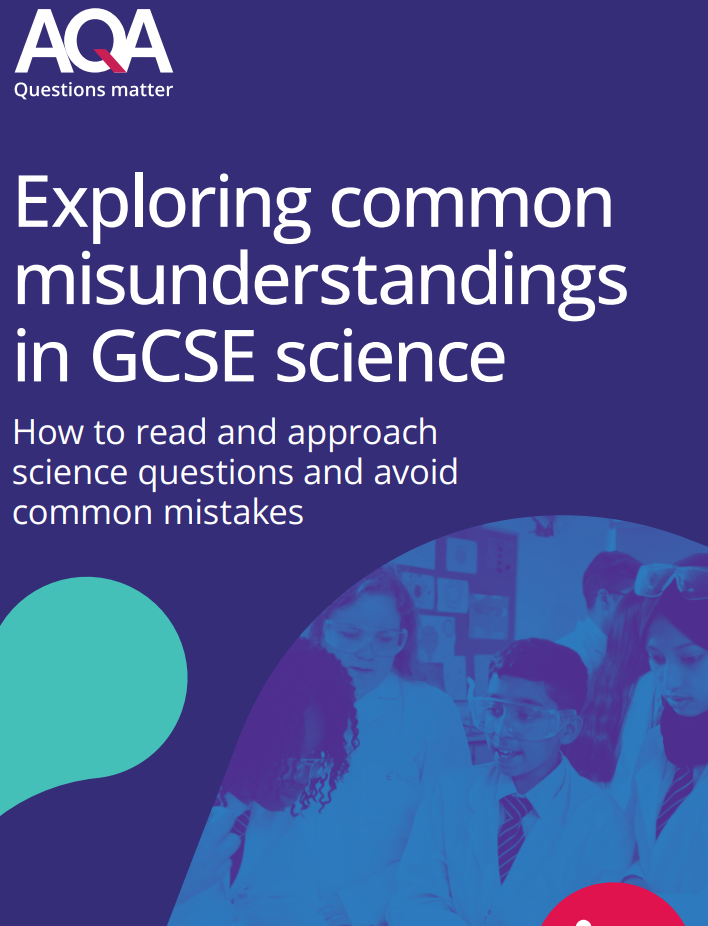 8
Copyright © AQA and its licensors. All rights reserved.
[Speaker Notes: On the Teaching resources tab you’ll find links to a number of resources:

Command words – lists all the command words we use in GCSE science papers and what we expect of students in answering them.  Very useful to share with students so that they know what is expected when they see the command ‘explain’ or ‘determine’ for example.  These common throughout the GCSE sciences to ensure students have a consistent experience.

The community links page has links to training and support from other science organisations such as Wellcome, The Ogden Trust, SAPS and the learned societies

The practical handbook is a ‘go to’ for information on and suggested methods for the Required practicals in the course.

As you can see, there are many schemes of work – one for each main topic in the specification. Of course there will be fewer for each separate science as Trilogy covers biology, chemistry and physics content.  Although these are slightly out of date now, they would be a good starting point for new teachers to devise their own SOWs to cover the specification content

Subject specific vocabulary is again a useful document (common to all the GCSEsciences) that lists briefly what we mean and will assess in terms of working scientifically language.  Really useful to use as a reminder for students – use in conjunction with the more detailed WS vocabulary in the Disciplinary Language Focus on Success pack

We have a dedicated technician who can support you with practical set-up queries – many people think this is just to support the A-levels but the technician is also there to support GCSE science.

The last thing I want to talk about on this page is the Teaching guides (highlight comes up on a click)
One that hopefully you’re familiar with is Exploring common misunderstandings (click to show). This has detailed explanations of types of question that students often misunderstand, misread or otherwise don’t answer in the way the question is asking.  There are examples of each type, with explanations of what the error is and tips on how to avoid making the error.  Really useful document to share with students to help them with exam technique and confidence in answering questions.]
Teaching guides: key maths skills in GCSE sciences
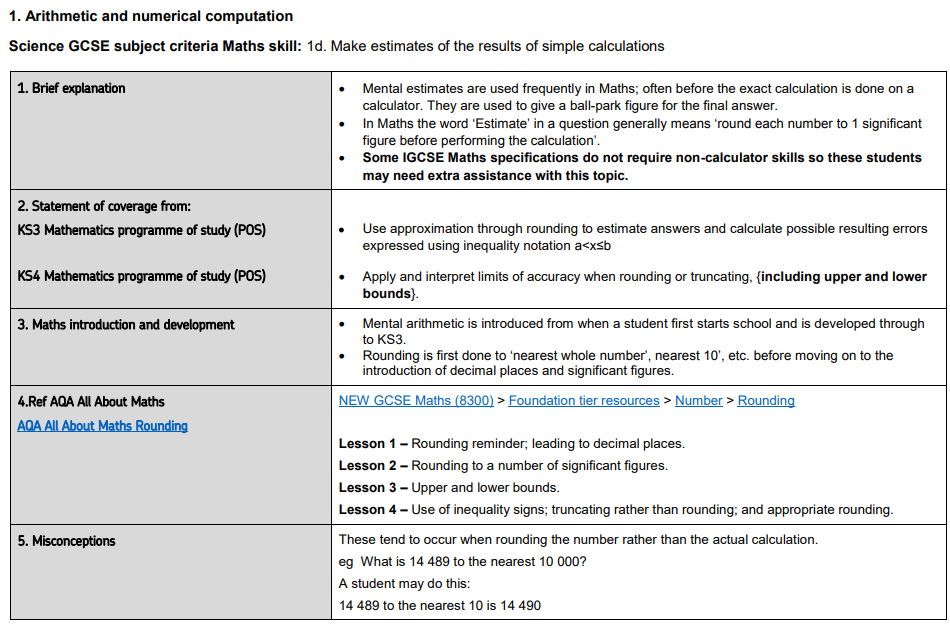 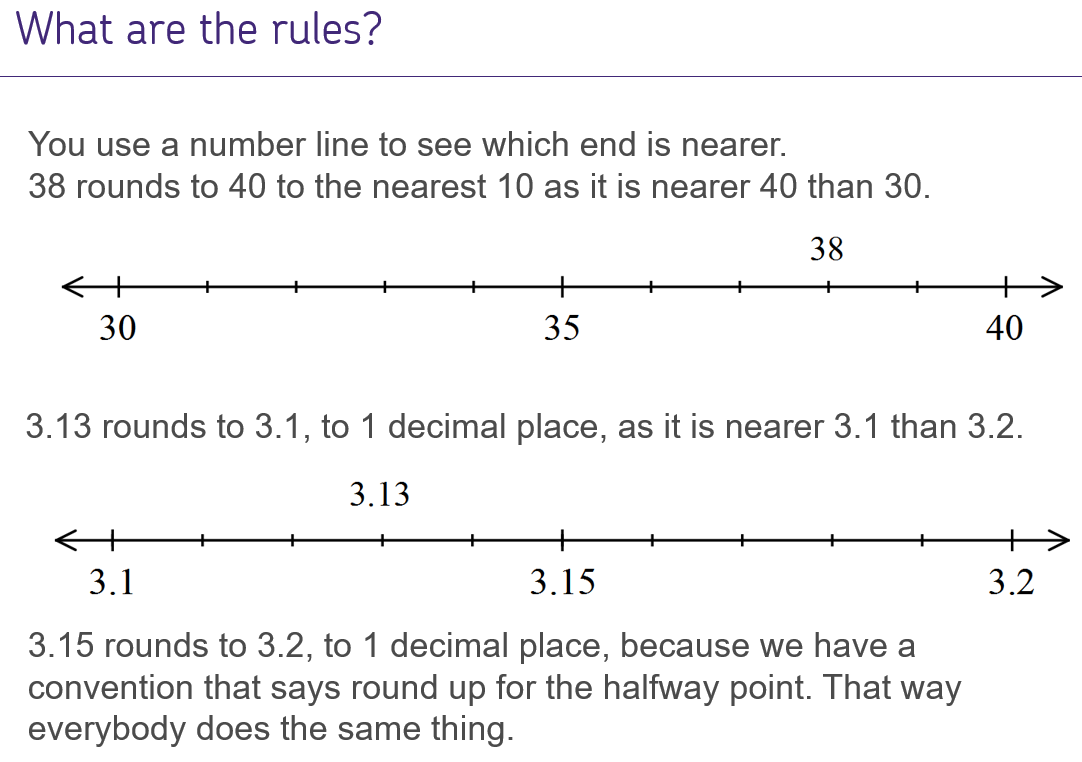 9
Copyright © AQA and its licensors. All rights reserved.
[Speaker Notes: The other teaching guides on this tab look at some of the key maths skills in GCSE science:  
Simple probability
Graphs
Algebra
Estimates and significant figures,
Averages
Standard form and order of magnitude. 

Although the maths skills needed in GCSE science are those taught in GCSE or KS3 maths, the need to use a particular maths skill may come up in the science curriculum before it is actually taught in maths. These guides are intended to support science teachers in helping develop these skills with their students at the appropriate time.

Each guide consists of teaching notes (click to bring up example) that include explanation of the skill, relates it to KS3 and KS4 POS for maths, links to support from AQA’s All About Maths site, lists common misconceptions and examples of where this skill is needed in the specification content.  This example is from the one on Estimates and significant figures

There is also a PowerPoint presentation for each skill (bring up on click), for teachers to use with students when the skill is first introduced in the science specification. Each presentation gives information and guidance on what the skill is, the ‘rules’ around it, examples of how they may be used and questions to test student understanding.  This example is from the Estimates and significant figures presentation]
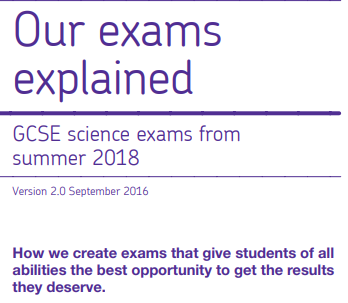 GCSE resources: assess
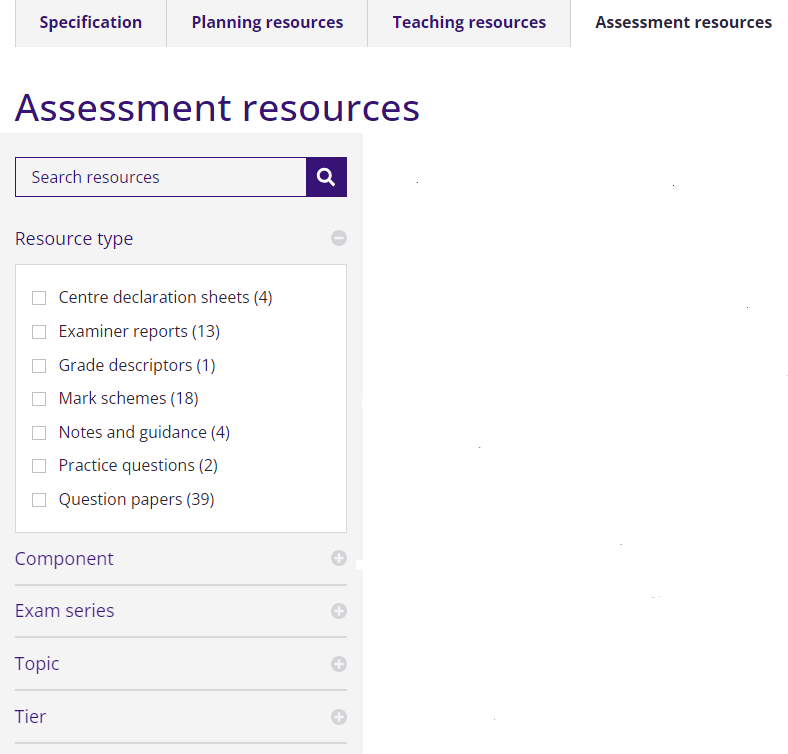 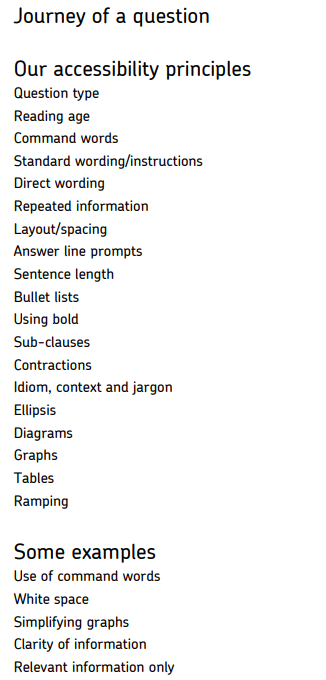 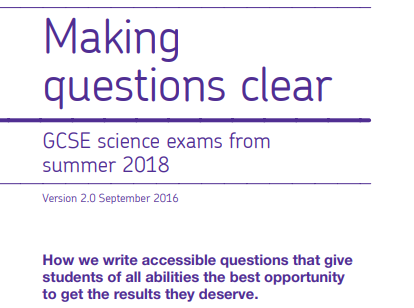 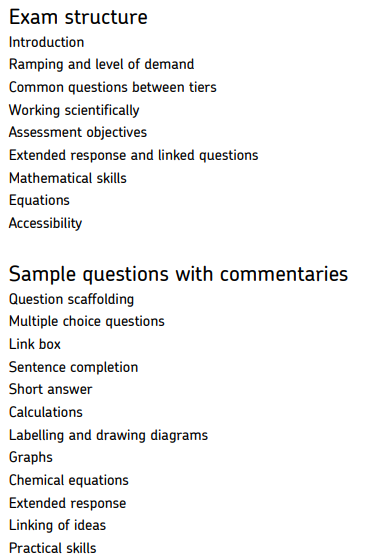 10
Copyright © AQA and its licensors. All rights reserved.
[Speaker Notes: Most of what’s on Assessment resources is question papers, mark schemes and examiner reports – remember that the most recent series stays on Centre Services for about a year after the exams have been taken to keep them secure for mocks.  The 2023 papers will be released onto the open website on 12 July 2024. Any support materials we produce that use 2023 papers will also be hosted on Centre Services for the same reason, but will often then be moved onto the website along with the papers.

The Centre Declaration sheets are those that the Head of Centre needs to sign each year about the required practicals – there are always two available – one for the current exam series and one for the next year – eg here you will find the documents for 2024 and 2025. They are available as Word or pdf.

Grade descriptors were developed by Ofqual when the specifications were developed, and describe the achievement expected at certain grades.

Two documents I want to highlight on this page are in the Notes and guidance section (click to highlight).  There are two AQA documents that you might find useful – just because they were produced at the beginning of the life of the specifications doesn’t mean they have stopped being useful

Making questions clear (click to bring up picture). The booklet is a comprehensive guide to our accessibility principles and how we design our question papers to give students the best opportunity to access the questions. A really useful document to share with students. This is the contents list, which shows you what the document covers. 

Our exams explained (click to bring up picture) is an introduction to the structure of our exam papers, including ramping of demand, assessment objectives, working scientifically maths and common questions. There are some example questions also.  This was originally developed when the specs were introduced, and the questions have been superseded by the several exam series since the writing, but there is some really useful basic information in there that could be good for new teachers, students and parents.

The other two links in the Notes and guidance folder are (yet another) page about Exampro and a document on how the grading scale is applied. This was again developed when the grading changed from the A-E to 9-1 scale, so is not as obviously relevant now as it was then, but does give insights into how grades are awarded in the UK (the Comparable Outcomes method), how we ensure that a grade 4 (and 5) on the Foundation is the same as a grade 4or 5  on the Higher and the safety net on the Higher tier papers.]
GCSE Virtual Communities
Materials from these meetings can be used to aid teacher and student understanding
Topics include:
Extended prose and extended response questions
Progression in practical skills
Understanding key command words
Assessing maths skills at different levels of demand
Revisiting AO2
Understanding AO1
Presentations and support booklets for each meeting on website
Specially written facilitation packs for teachers to run in-school CPD
Copyright © AQA and its licensors. All rights reserved.
11
[Speaker Notes: One set of resources that can easily be overlooked are the presentations and support materials that were produced for the GCSE Science Hub and Virtual Communities.  These are not found in the usual Plan/Teach/Assess hierarchy so are often missed.  I’ve put a link on this slide to the VC page on the website

Materials from these meetings can be used to aid teacher and student understanding. Some of the topics stand alone – for instance the one on Understanding AO1; others can be used as supplemental information/examples for the Focus on Success packs (eg Maths skills at different levels of demand) or short refresher courses. Each presentation is designed to be between 30 and 45 minutes, so useful as ’bite-sized’ CPD.

The website doesn’t show what meetings covered what topics, so the next slide just summarises the most recent meetings]
Topics covered in Virtual Communities 2020–2023
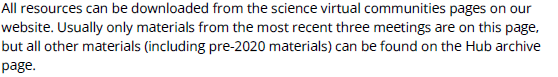 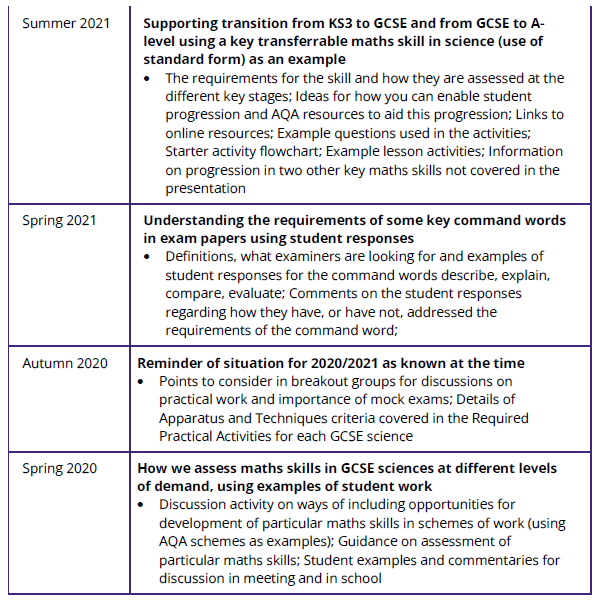 12
Copyright © AQA and its licensors. All rights reserved.
GCSE Marking guidance (Centre Services)
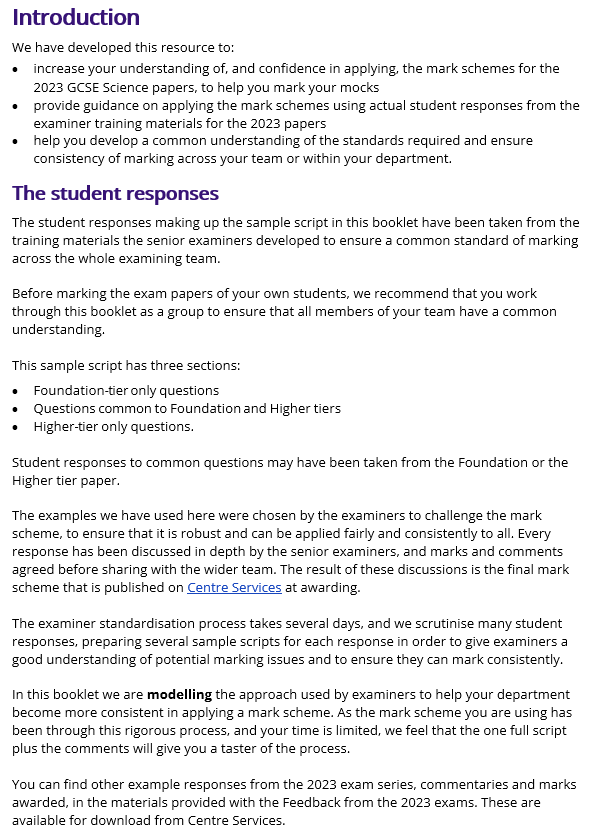 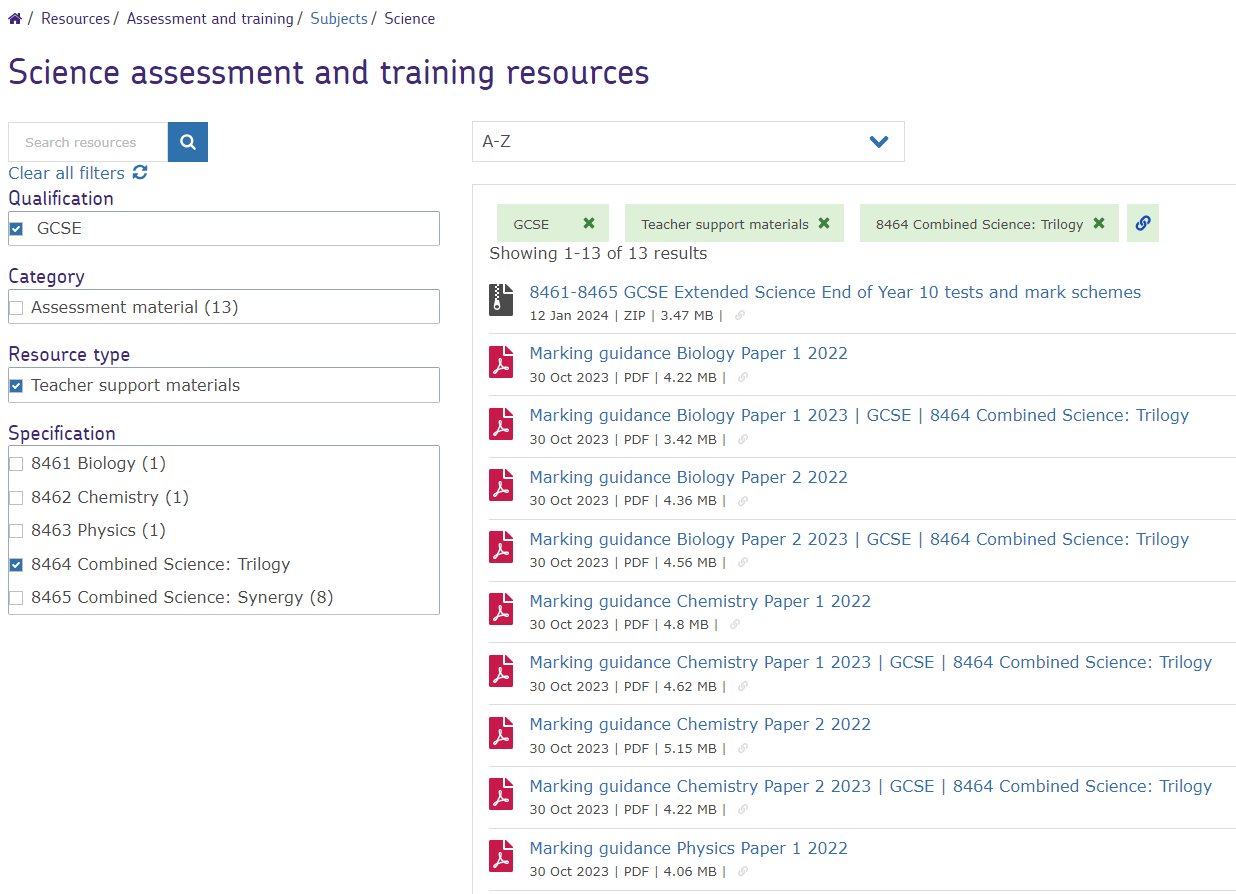 Copyright © AQA and its licensors. All rights reserved.
13
[Speaker Notes: We keep anything that has examples from the most recent exam series as secure as we can on Centre Services.  Mostly this is papers, mark schemes and examiner reports, but it also includes things like the support materials from Feedback or SSEP meetings - so if you look at a recording of a meeting you’ll need to go onto CS to download the pre-and post-event materials.

The Marking guidance documentsare intended for teachers to use when marking their mock exams, to help them deepen their understanding of the mark scheme for that series and to develop a consistent understanding across the department so mocks can be marked reliably.   Each document is made up of student responses  were used to standardise our examining team, with comments and guidance from the senior examining team on how and why marks were (or weren’t) awarded. We’ve done this for the 2022 and 2023 exam papers, and will shortly start working on such guidance using the 2024 papers so the guidance will be ready for you to use when you run your mocks in the autumn term.

We’ve also produced Marking guidance documents for AS Biology, Chemistry and Physics, and for A-level Environmental Science – which you’ll find on the Centre Services pages for each of those specifications.

I’ve included the introduction from the 2023 document so that, if you’ve not seen these before, you can see what they’re about]
Online and on-demand training
All accessible through the Professional Development pages of the website
GCSE/A-level Curriculum Connect: termly online meetings to update and support your teaching through the year. The Summer meeting included using ERA to analyse results and this detailed update on our resources. Autumn meetings will feed back on the summer’s results.
GCSE Getting started:  Online e-learning – introduction to the GCSE specifications and assessments. Great for new teachers or teachers new to AQA.
Mark scheme guidance:  Applying mark schemes – talk through by senior examiner, GCSE and A-level (Biology, Chemistry, Physics). 
Feedback on the exams:  All specifications and all levels (Biology, Chemistry, Physics, Trilogy, Synergy, Environmental Science, Applied General and Entry Level Certificate), recorded sessions discussing key aspects of the 2023 exams and insight into possible future strategies.
Supporting Student Exam Prep:  All levels, all subjects (GCSE and A-level). Focus on key areas of assessment to improve student confidence. Refresh of previous session, so some content will be repeated.
Copyright © AQA and its licensors. All rights reserved.
14
[Speaker Notes: We have a series of events and training available through our Professional Development pages to support your teaching.

Unfortunately, this summer’s Curriculum Connect meetings have already taken place.  For the autumn we’re planning separate meetings for GCSEs and A-levels so that we can give the same level of support for the A levels as we do for the GCSEs

The 2023 Feedback and SSEP meetings are recorded for  you to watch at your convenience (remember the support materials for these meetings are kept on Centre Services)..  Keep an eye on the PD page, as we will put new meetings up on this page as soon as they become available for booking.]
New and upcoming
GCSE Sustainability and Climate Change: new resource developed with the Royal Meteorological Society to support teaching the sustainability and climate change elements of AQA GCSE sciences. 
Marking guidance using 2024 papers: Paper 1 materials mid-October, Paper 2 beginning of December
Science termly newsletter: a brief termly update for busy teachers to highlight important events/deadlines and new resources.
Examiner reports pilot phase 2:  all Trilogy papers
Copyright © AQA and its licensors. All rights reserved.
15
[Speaker Notes: Resources we are currently working on, and which should be available in the autumn. 

To support teachers and ensure anything new is communicated to you when you need it, we're producing a termly newsletter - will be brief and to the point to make sure you're kept up to date but not overwhelmed with information at busy times.

Also upcoming on GCSE results day – the re-presented Report on the Exam for Trilogy Biology Paper 2 received very positive feedback last summer so we’re expanding the pilot this summer to include all the Trilogy reports.  Look out for them – and please do feed back to us. We’re always looking to improve our support and make sure it’s relevant so we’d appreciate your thoughts.]
Climate change and sustainability teaching guide
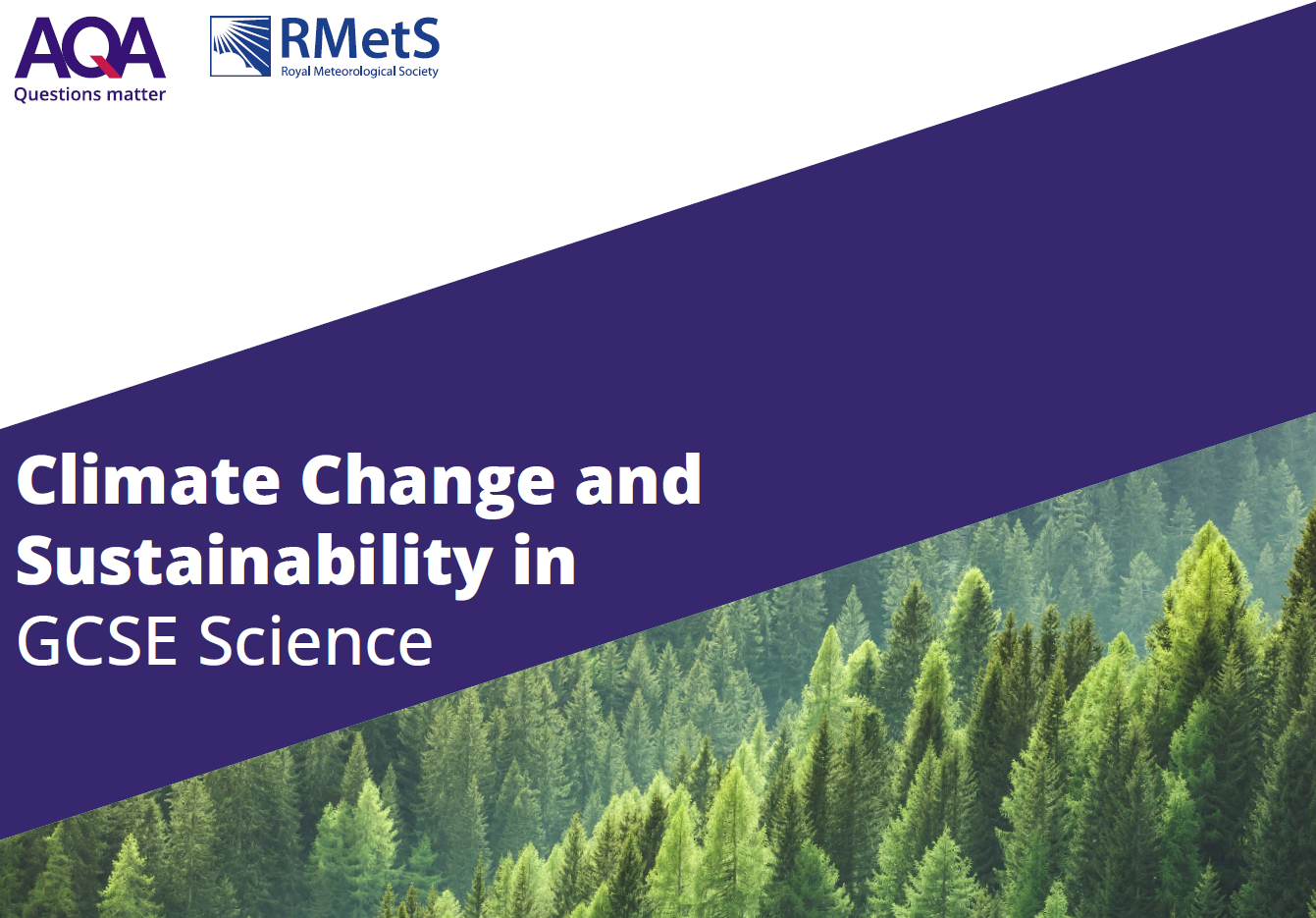 Copyright © AQA and its licensors. All rights reserved.
16
[Speaker Notes: Last year at our annual Science Advisers conference we shared some of our ideas about how we might help teachers identify the climate content in the specification.

Teachers fed back to us, and we have used their suggestions to produce this guide. It has been made in conjunction with the Royal Meteorological Society and all the links have been quality controlled by them to give their climate teaching quality mark.

The aim was to produce something that
Links directly to specification content so that climate change teaching is preparing students for the exam
Is easy to use for a single lesson, a single topic area or all topic areas mentioned
It can be used by an individual teacher a team to enhance cross BCP teaching]
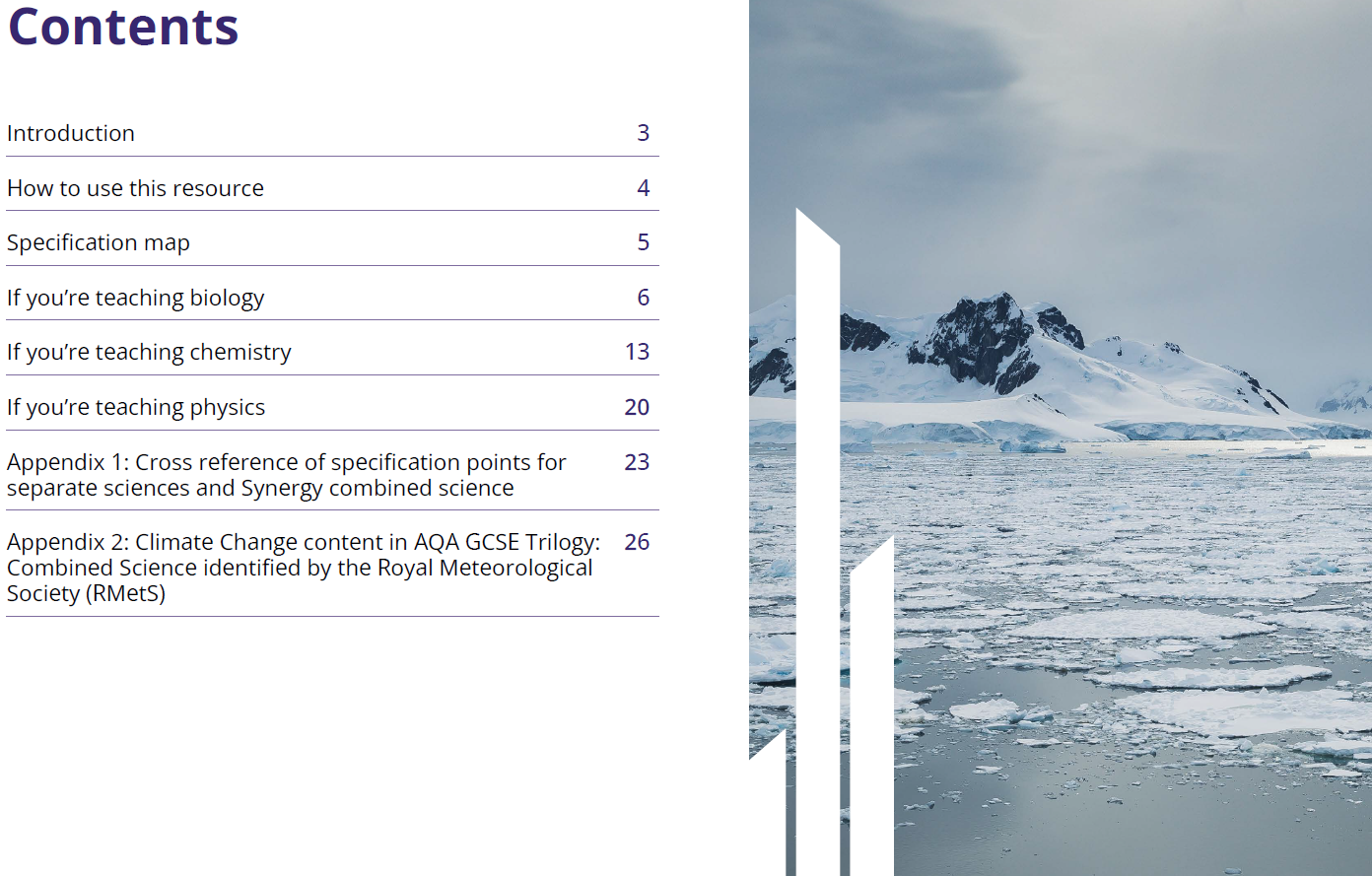 Copyright © AQA and its licensors. All rights reserved.
17
[Speaker Notes: The resource pulls the specification content that covers sustainability and climate change out of the specification and links the climate content in the three subjects together to hopefully give students a more holistic view.

Has been written for Trilogy but App 1 cross refs to other quals

App 2 has gives further opportunities to teach climate change as identified by the Royal met soc]
LayoutSpecification pointLinked specification pointBig questionSuggested activityThird-party resources to help generate ideas: Articles Research Data Student worksheets
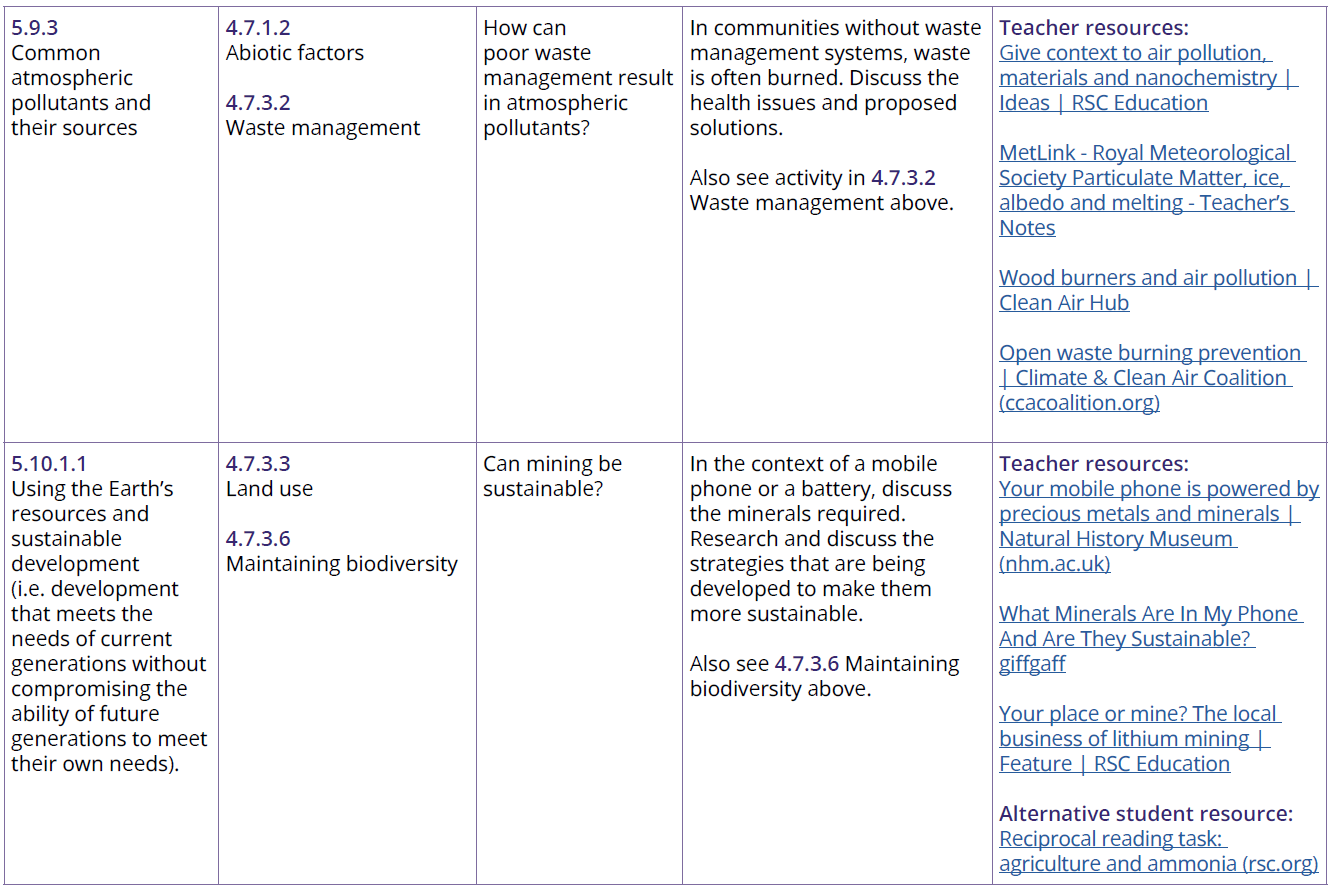 Copyright © AQA and its licensors. All rights reserved.
18
[Speaker Notes: Key features of the resources are 
1. ID climate and sustainability specification points
2. Link that spec point to a point in another subject
3. Suggest a question to bring the content together
4. Suggested activities
5. Links to reading and 3rd party resource

Linking is seen primarily between Chemistry and Biology because that's where the content sits. Physics is treated slightly differently as energy and em radiation are fundamental to explaining climate change.]
Get in touch
Tel: 01483 477 756
Email: gcsescience@aqa.org.uk
alevelscience@aqa.org.uk
X: @Science_AQA 
aqa.org.uk
Copyright © AQA and its licensors. All rights reserved.
19
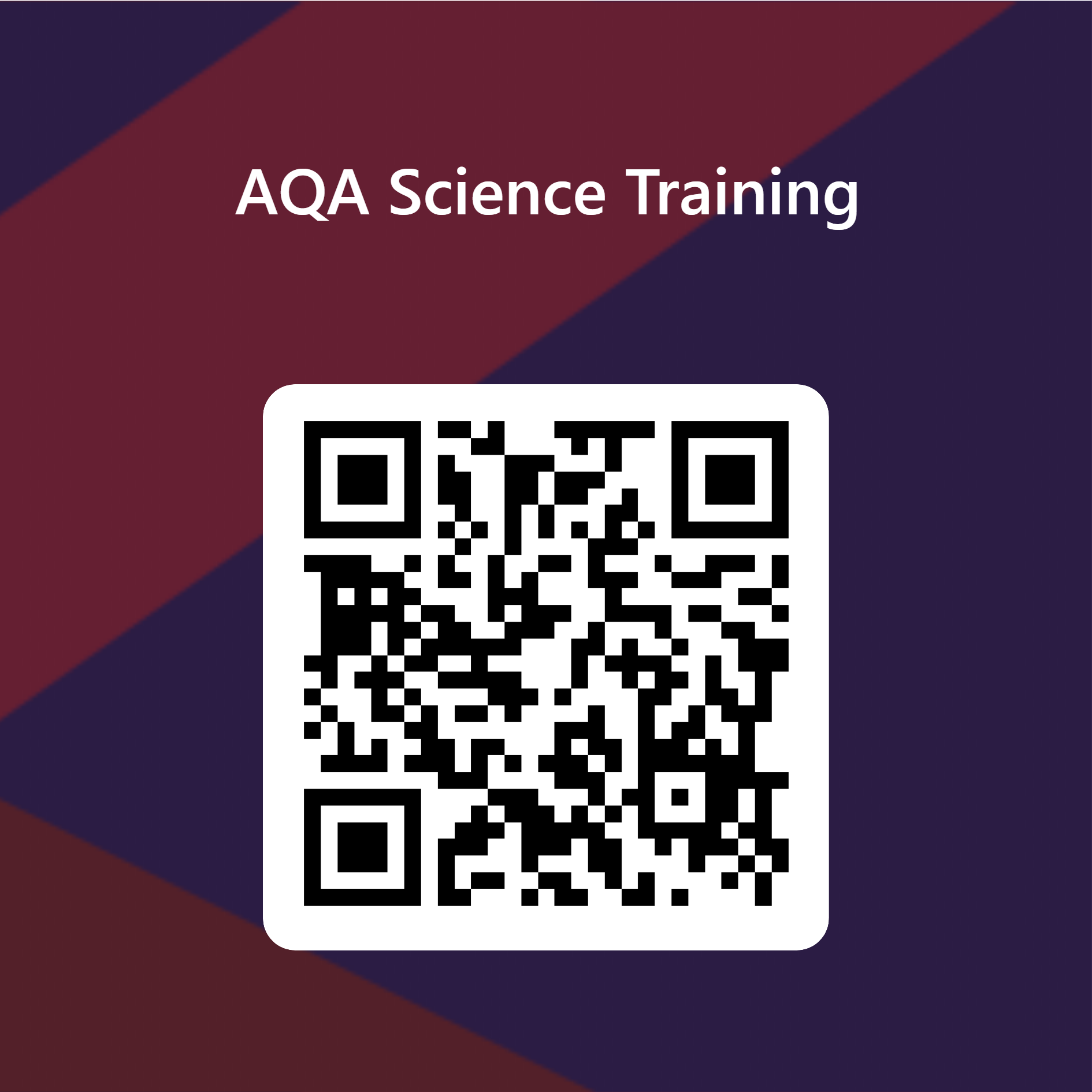 Evaluation
Scan the QR code and complete the questions
https://forms.office.com/e/Yv90KNN9uE
Copyright © AQA and its licensors. All rights reserved.
20
21